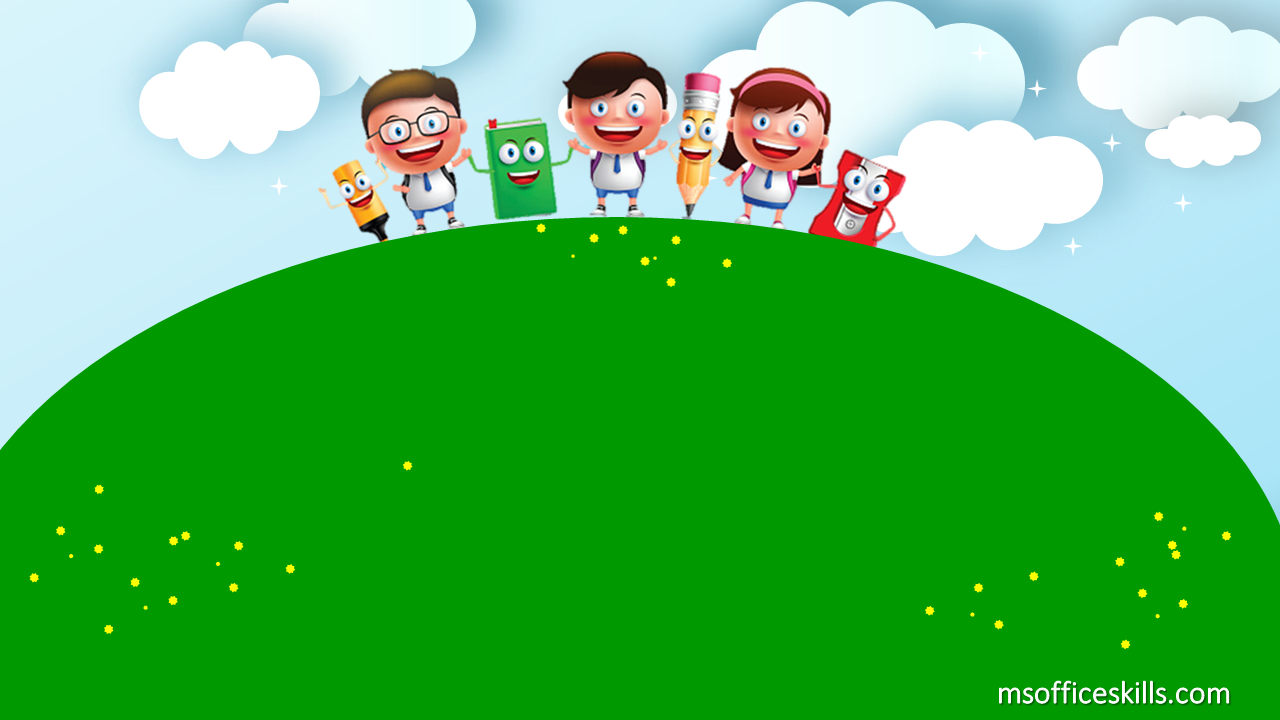 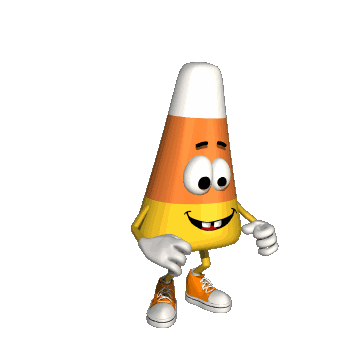 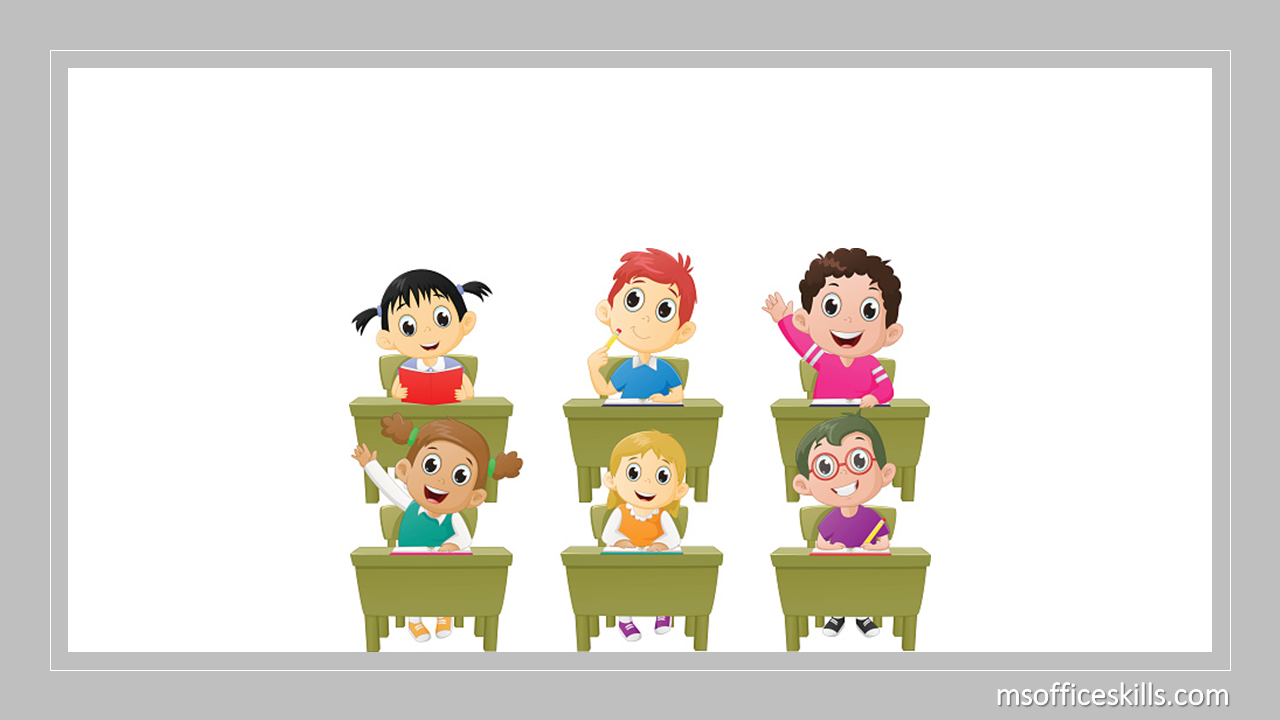 Ô SỐ MAY MẮN
1
2
3
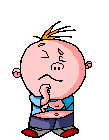 Luật chơi: 
Có 3 ô  số, trong đó có một ô số là ô số may mắn. Ai chọn được ô số may mắn sẽ được 1 phần quà, ai chọn vào ô số không phải ô số may mắn sẽ thực hiện yêu cầu trong ô số đó. Chọn được ô số may mắn thì trò chơi kết thúc.
Số may mắn
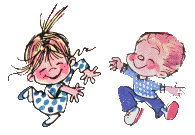 Vì sao phải tiết kiệm thời giờ?
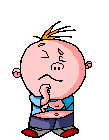 Hãy chọn ý em cho là đúng
Tiết kiệm thời giờ là:
 a) Làm nhiều việc một lúc
 b) Học suốt ngyaf không làm việc gì nữa.
 c) Chỉ sử dụng thời giờ của mình vào việc mình thích
 d) Sử dụng thời giờ một cách phù hợp, có ích
Thứ hai ngày 21 tháng 11 năm 2022
Môn: Đạo đức
Bài 6: Hiếu thảo với ông bà, cha mẹ 
(tiết 1)
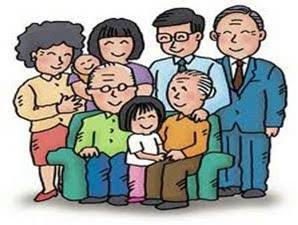 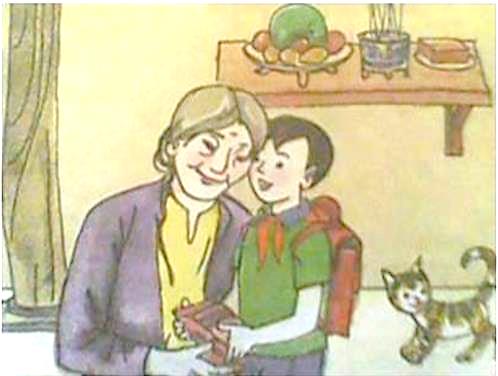 1. Em có nhận xét gì về việc làm của bạn Hưng?
2. Theo em, bà bạn Hưng sẽ cảm thấy như thế nào trước việc làm của bạn Hưng?
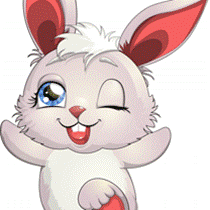 Vì sao chúng ta phải hiếu thảo với ông bà cha mẹ?
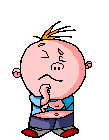 Ghi nhớ
Ông bà cha mẹ là nhưng người đã sinh thành, nuôi dưỡng chúng ta nên người. Vì vậy, chúng ta phải hiếu thảo với ông bà, cha mẹ.
Công cha như núi Thái Sơn
Nghĩa mẹ như nước trong nguồn chảy ra . 
      Một lòng thờ mẹ kính cha
Cho tròn chữ hiếu mới là đạo con.
                                                          Ca dao.
Bài tập 1:
Thảo luận nhóm
Cách ứng xử của các bạn trong những tình huống dưới đây là đúng hay sai? Vì sao?
a.  Mẹ mệt, bố đi làm mãi chưa về.  Sinh vùng vằng, bực bội vì chẳng có ai đưa Sinh đến nhà bạn sinh nhật.
b.  Hôm nào đi làm về, mẹ cũng thấy Loan đã chuẩn bị sẵn chậu nước, khăn mặt để mẹ rửa cho mát.Loan còn nhanh nhảu giúp mẹ mang túi vào nhà.
c. Bố Hoàng vừa đi làm về, rất mệt. Hoàng chạy ra tận cửa đón và hỏi ngay: “Bố có nhớ mua truyện tranh cho con không?”.
d.  Ông nội của Hoài rất thích chơi cây cảnh. Hoài đến nhà bạn mượn sách, thấy ngoài vườn nhà bạn có khóm hoa lạ,  liền xin bạn một nhánh mang về cho ông trồng.
đ.  Sau giờ học nhóm, Nhâm và bạn Minh đang đùa với nhau. Chợt nghe tiếng bà ngoại ho ở phòng bên, Nhâm vội chạy sang vuốt ngực cho bà.
Qua bài tập 1, chúng ta cần học tập cách ứng xử của  các bạn nào?
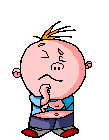 Theo em, chúng ta cần làm gì để thể hiện lòng hiếu thảo với ông bà, cha mẹ?
HiÕu th¶o víi «ng bµ, cha mÑ lµ ph¶i biÕt v©ng lêi, chăm chØ häc tËp, tham gia lµm những c«ng viÖc trong gia ®ình tïy theo kh¶ năng, biÕt yªu th­ư¬ng vµ chia sÎ buån vui, khã nhäc cña «ng bµ, cha mÑ vµ biÕt quan t©m tíi së thÝch cña «ng bµ, cha mÑ.
Bài tập 2:  Em hãy quan sát mỗi tranh dưới đây và nhận xét về việc làm của bạn nhỏ  của trong tranh.
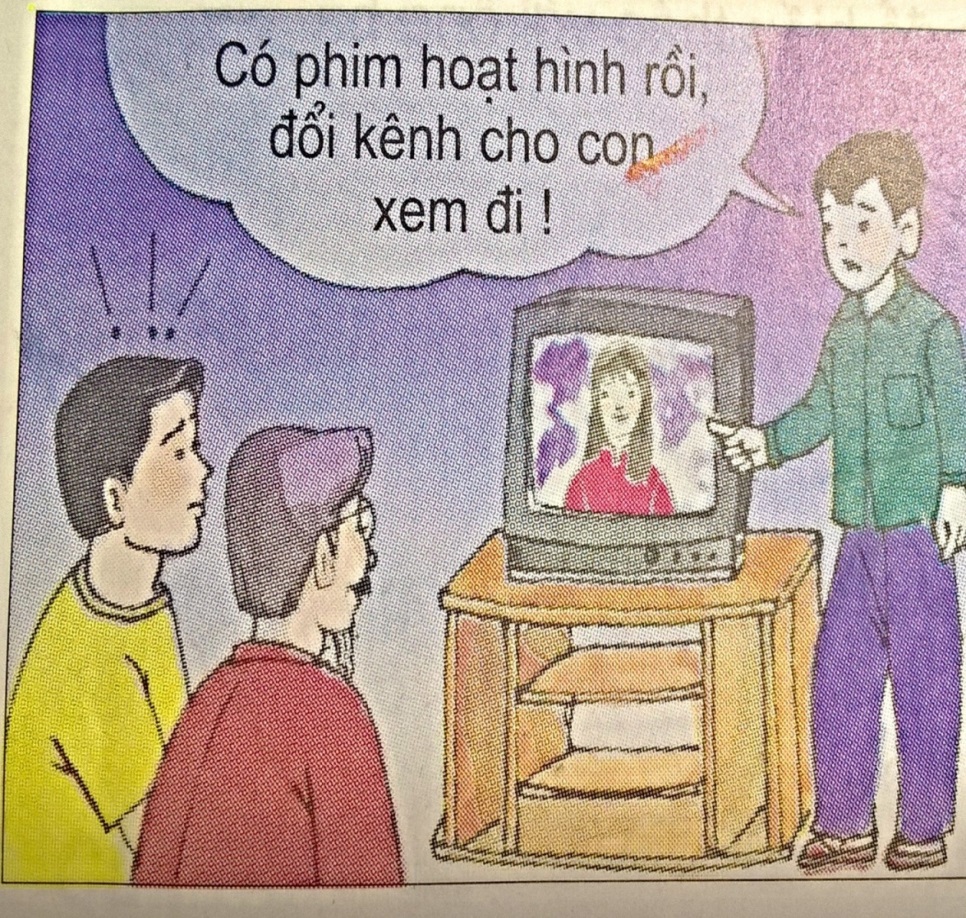 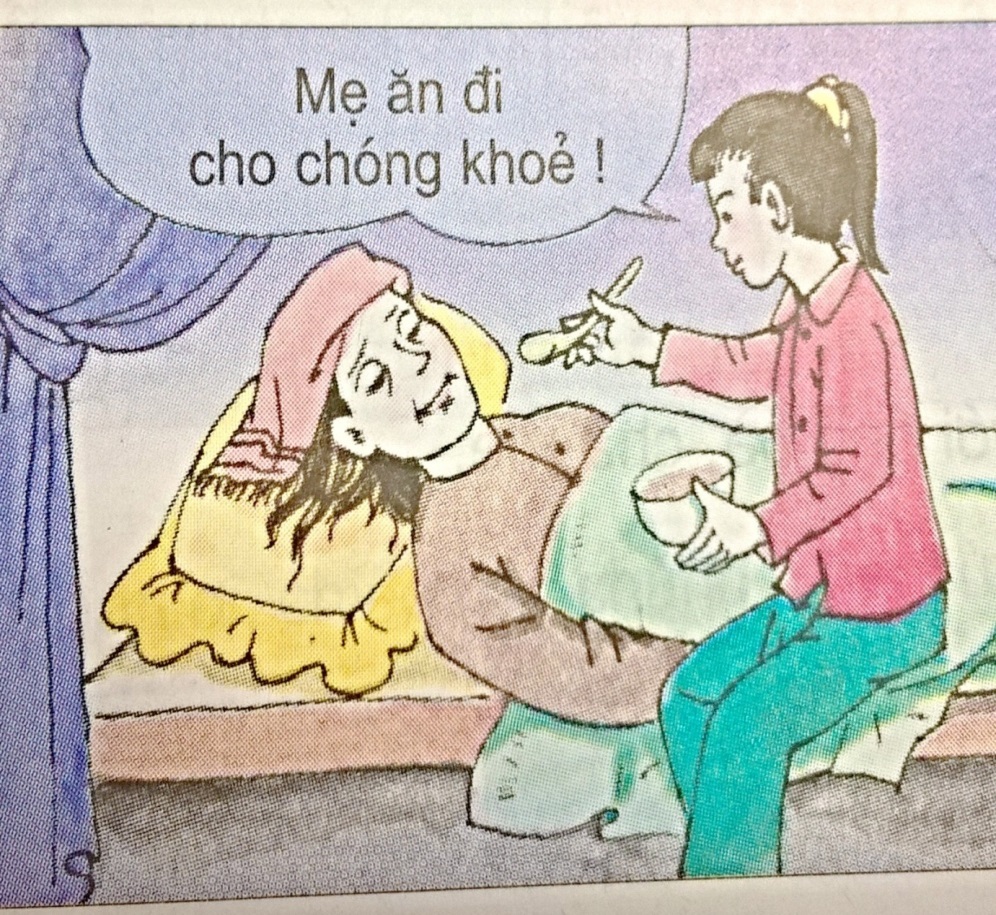 Tranh 1
Tranh 2
BÀI TẬP 2
Thảo luận nhóm
1. Tranh vẽ gì?
2. Em có nhận xét gì về việc làm của bạn trong tranh?
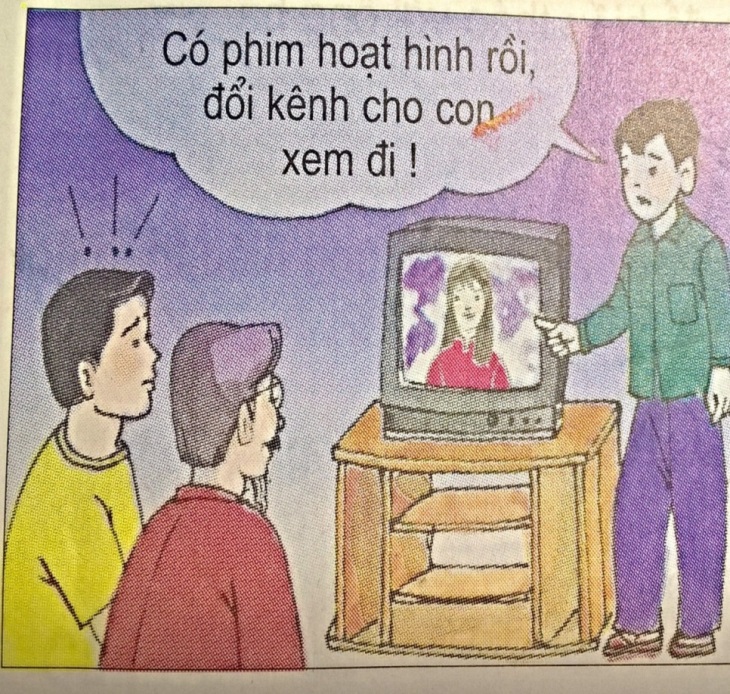 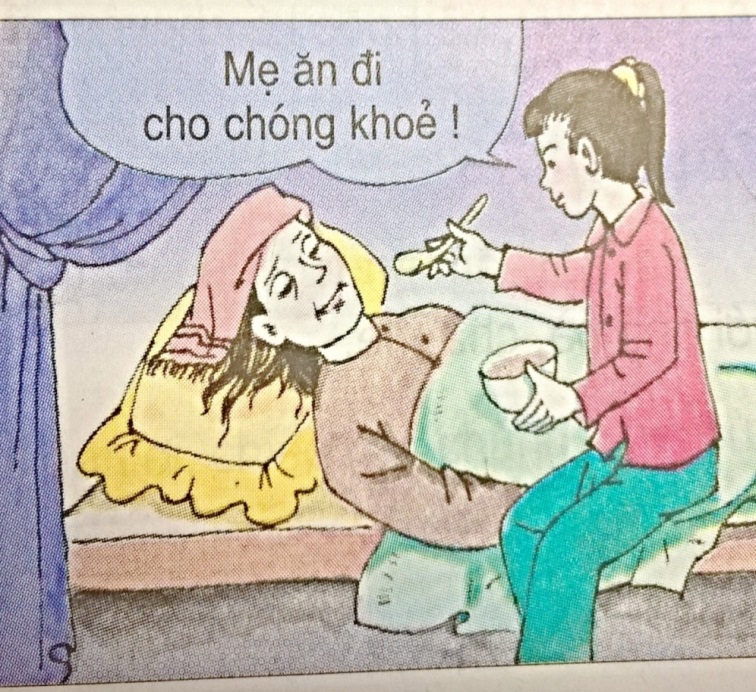 Tranh 1
Tranh 2
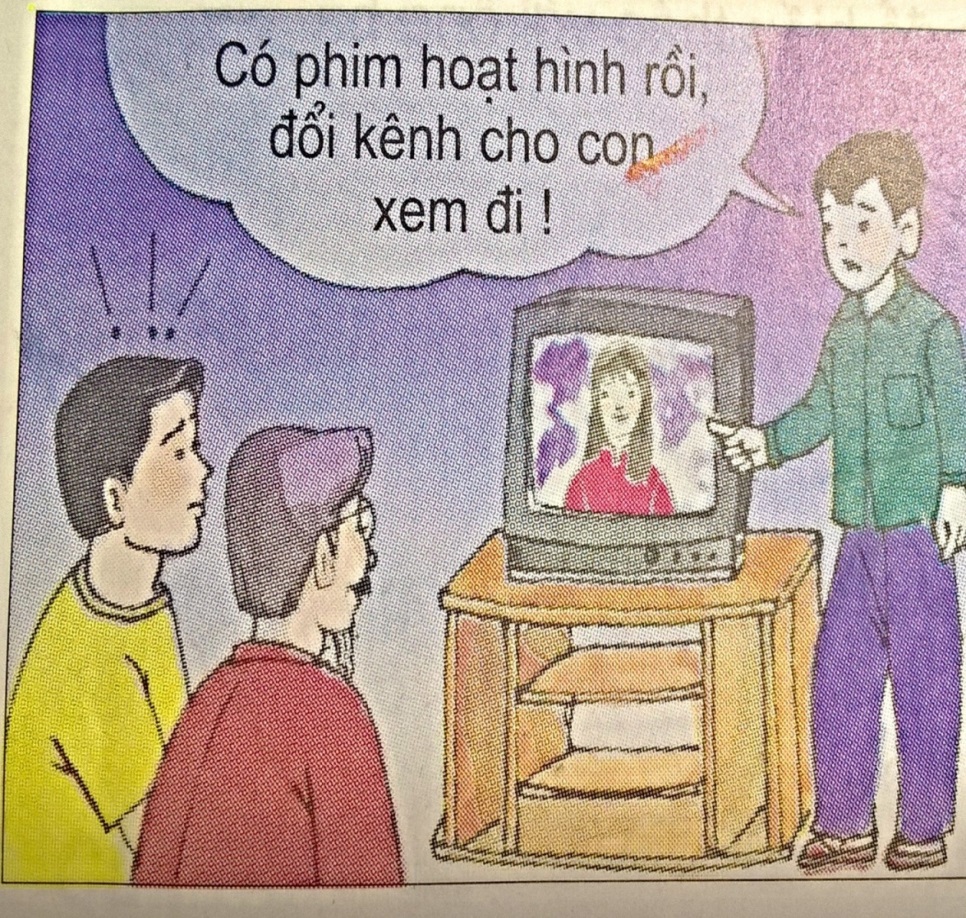 Tranh 1
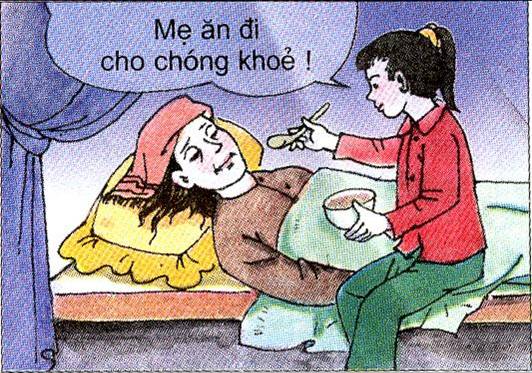 Tranh 2
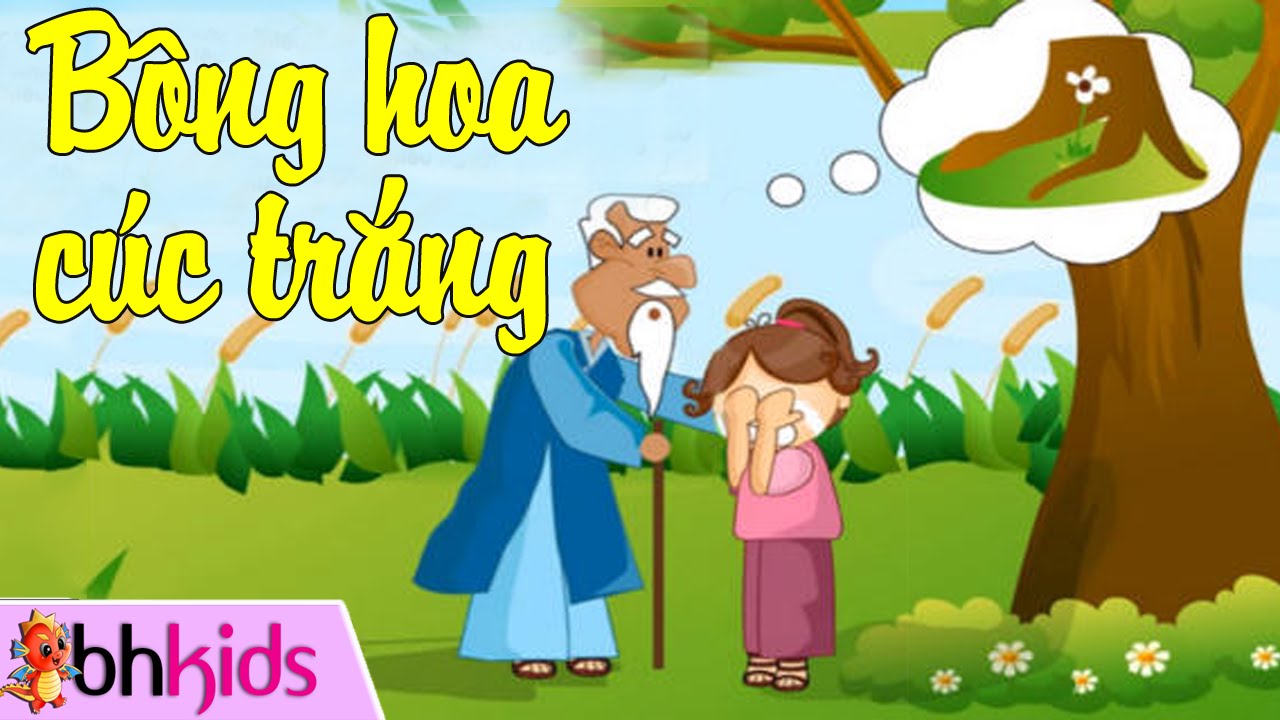 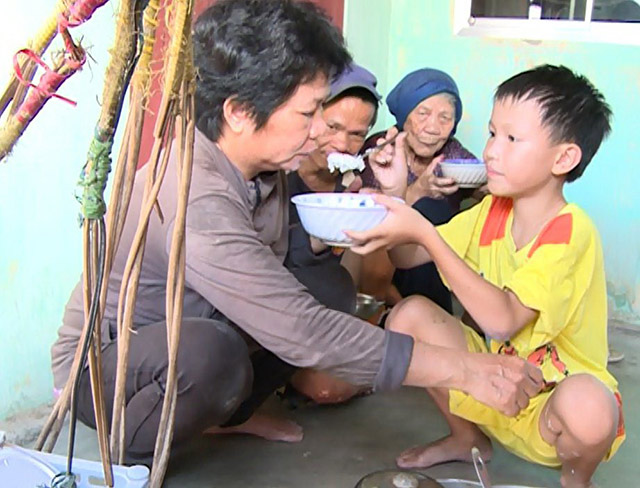 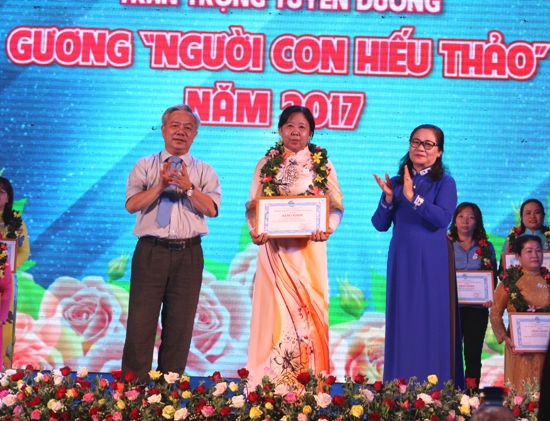